Proper Attitudes Toward One Another
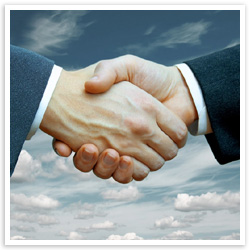 As we work together as brethren, certain attitudes will help us to be successful in our efforts.
[Speaker Notes: Proper Attitudes Toward One Another
As we work together as brethren, certain attitudes are needed.
These will make our work more successful
These will help us to fulfill our responsibilities toward one another and God

Based on a sermon by Mark Copeland entitled “Attitudes Needed in Congregational Work”  (His point #3)
Preached at West Side on January 4, 2009 AM
Preached a second time at West Side on May 29, 2022 @ 11am]
Proper Attitudes Toward One Another
Love
John 13:34-35
Cooperation
1 Corinthians 12:20-26
Appreciation
(for others & their work)
1 Thessalonians 5:12-13
Hospitality
3 John 5-8
Peaceableness
James 3:17-18
Gentleness
2 Timothy 2:24-26
Forgiveness,                  Forbearance, Patience, Longsuffering
Ephesians 4:1-3,32
[Speaker Notes: Proper Attitudes Toward One Another
Love 
(John 13:34-35), “A new commandment I give to you, that you love one another; as I have loved you, that you also love one another. 35 By this all will know that you are My disciples, if you have love for one another.”
[CLICK] Cooperation
(1 Corinthians 12:20-26), “But now indeed there are many members, yet one body. 21 And the eye cannot say to the hand, “I have no need of you”; nor again the head to the feet, “I have no need of you.” 22 No, much rather, those members of the body which seem to be weaker are necessary. 23 And those members of the body which we think to be less honorable, on these we bestow greater honor; and our unpresentable parts have greater modesty, 24 but our presentable parts have no need. But God composed the body, having given greater honor to that part which lacks it, 25 that there should be no schism in the body, but that the members should have the same care for one another. 26 And if one member suffers, all the members suffer with it; or if one member is honored, all the members rejoice with it.”
[CLICK] Appreciation (for others & their work)
(1 Thessalonians 5:12-13), “And we urge you, brethren, to recognize those who labor among you, and are over you in the Lord and admonish you, 13 and to esteem them very highly in love for their work's sake. Be at peace among yourselves.”
[CLICK] Hospitality
(3 John 5-8), [John commends Gaius], “Beloved, you do faithfully whatever you do for the brethren and for strangers, 6 who have borne witness of your love before the church. If you send them forward on their journey in a manner worthy of God, you will do well, 7 because they went forth for His name's sake, taking nothing from the Gentiles. 8 We therefore ought to receive such, that we may become fellow workers for the truth.”
[CLICK] Peaceableness
(James 3:17-18), [Heavenly wisdom contrasted with earthly wisdom], “But the wisdom that is from above is first pure, then peaceable, gentle, willing to yield, full of mercy and good fruits, without partiality and without hypocrisy. 18 Now the fruit of righteousness is sown in peace by those who make peace.”
[CLICK] Gentleness
(2 Timothy 2:24-26), “And a servant of the Lord must not quarrel but be gentle to all, able to teach, patient, 25 in humility correcting those who are in opposition, if God perhaps will grant them repentance, so that they may know the truth, 26 and that they may come to their senses and escape the snare of the devil, having been taken captive by him to do his will.”
[CLICK] Forgiveness, Forbearance, Patience, Longsuffering
(Ephesians 4:1-3), “I, therefore, the prisoner of the Lord, beseech you to walk worthy of the calling with which you were called, 2 with all lowliness and gentleness, with longsuffering, bearing with one another in love, 3 endeavoring to keep the unity of the Spirit in the bond of peace.”
(4:32), “And be kind to one another, tenderhearted, forgiving one another, even as God in Christ forgave you.”]
Conclusion
Satan is seeking to destroy our congregation.  Let us not assist him by ungodliness in our relations with our brethren.
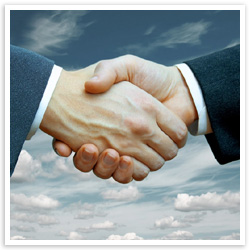 [Speaker Notes: Conclusion
Satan is seeking to destroy our congregation.
He works hard to reclaim those who have returned to the Father
We need to take care lest we assist him in our efforts
(Philippians 2:1-4), “Therefore if there is any consolation in Christ, if any comfort of love, if any fellowship of the Spirit, if any affection and mercy, 2 fulfill my joy by being like-minded, having the same love, being of one accord, of one mind. 3 Let nothing be done through selfish ambition or conceit, but in lowliness of mind let each esteem others better than himself. 4 Let each of you look out not only for his own interests, but also for the interests of others.”]